মাল্টিমিডিয়া শ্রেণি কক্ষে সবাইকে শুভেচ্ছা
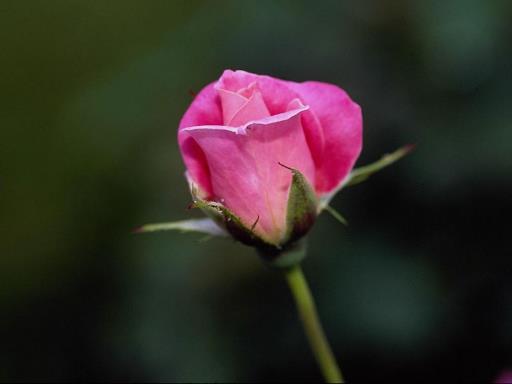 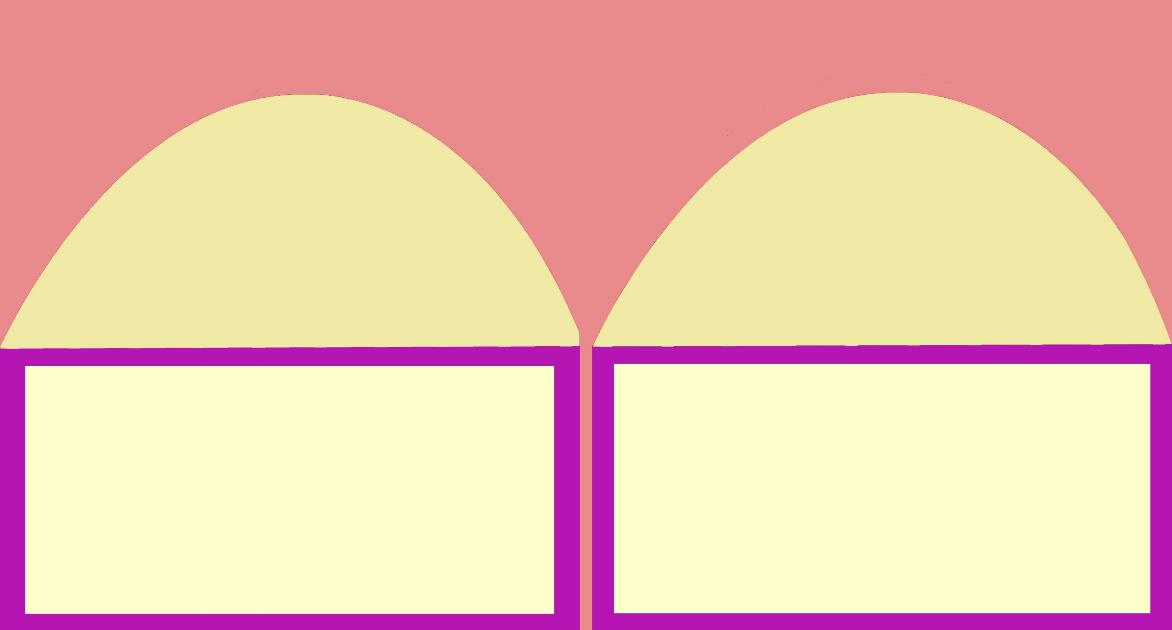 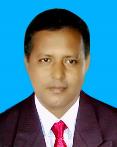 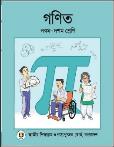 শ্রেণিঃ ৯ম
বিষয়ঃ গণিত
অধ্যায়ঃ ৭
পিরিয়ডঃ ১ম
সময়ঃ ৫০ মিনিট
তারিখঃ  26/07/2020খ্রি.
মোঃ মিজানুর রহমান
সিনিয়র শিক্ষক(গণিত)
বেতদিঘী উচ্চ বিদ্যালয়
ফুলবাড়ী,দিনাজপুর।
মোবাইল নং-০১৭১৮৮৯৯৪৭৮
Email: mizanurrahmanbd88@gmail.com
নিচের চিত্রটি লক্ষ্য কর-
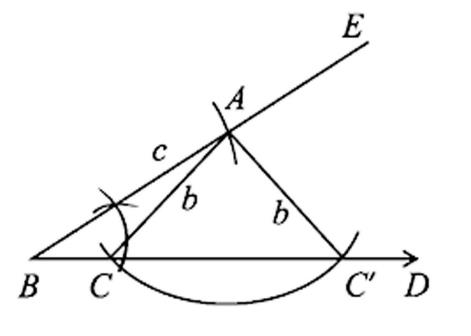 নিচের যন্ত্রপাতি লক্ষ্য কর-
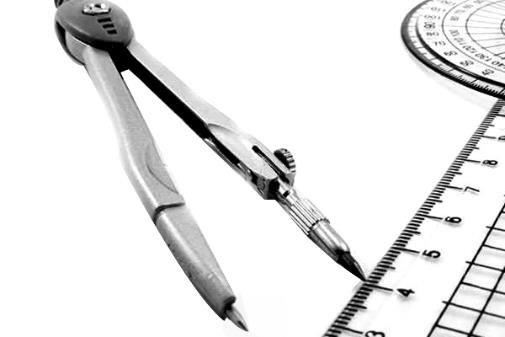 এগুলো কি কাজে ব্যবহার হয়?
ত্রিভুজ অঙ্কন
শিখনফল
এই পাঠ শেষে শিক্ষার্থীরা ---
ত্রিভুজ অঙ্কনের উপাত্ত সমূহ বলতে পারবে।
চিত্রের সাহায্যে ত্রিভুজ ব্যাখ্যা করতে পারবে।
প্রদত্ত উপাত্ত ব্যবহার করে ত্রিভুজ অঙ্কন করতে পারবে।
ত্রিভুজ অঙ্কনের উপাত্ত সমূহ-
১। তিনটি বাহু।
২। দুইটি বাহু ও এদের অন্তর্ভুক্ত কোণ।
৩। দুইটি কোণ ও এদের সংলগ্ন বাহু।
৪। দুইটি কোণ ও এদের বিপরীত বাহু।
৫। দুইটি বাহু ও এদের একটির বিপরীত কোণ।
৬। সমকোণী ত্রিভুজের অতিভুজ ও অপর একটি বাহু।
একক কাজ
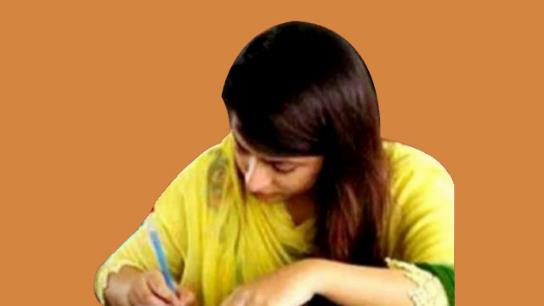 যেকোনো ত্রিভুজের ক্ষেত্রে তিনটি অংশ নির্দিষ্ট করলেই কি ত্রিভুজটি নির্দিষ্ট হয়?
চিত্রের সাহায্যে ত্রিভুজের ব্যাখ্যা-
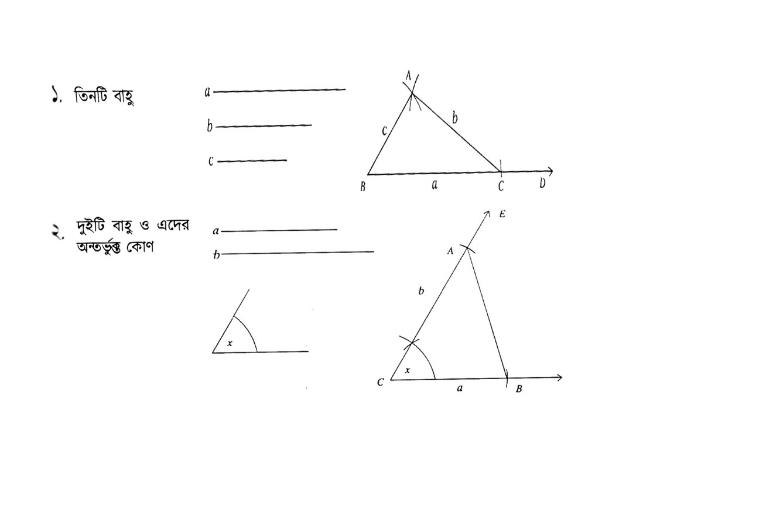 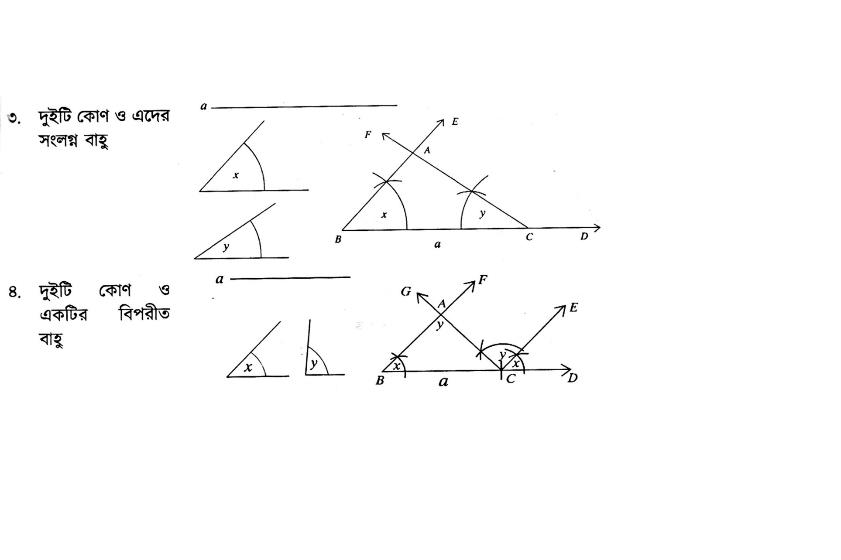 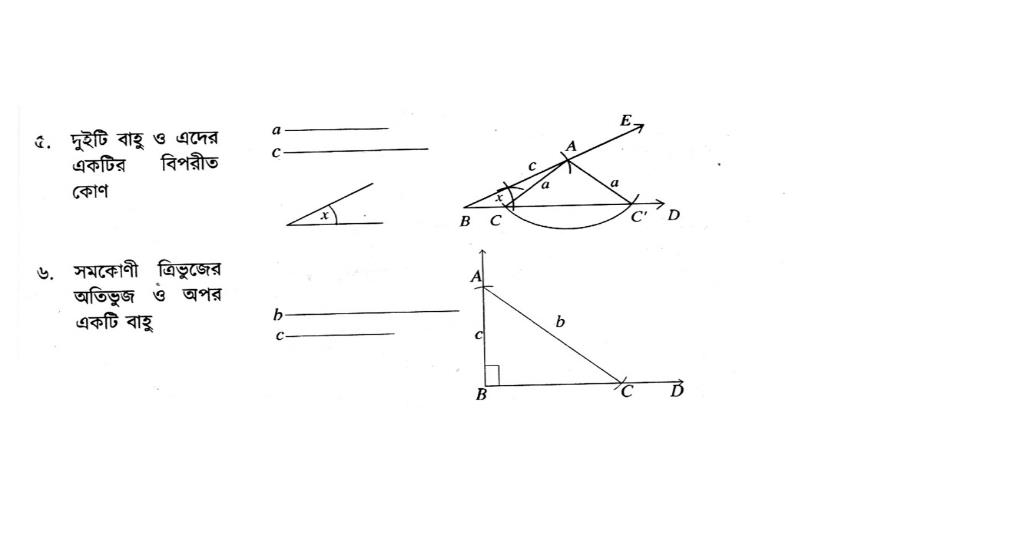 জোড়ায় কাজ
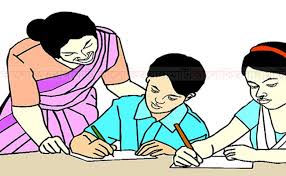 একটি ত্রিভুজের তিনটি বাহুর দৈর্ঘ্য যথাক্রমে 3 সে.মি., 3.5 সে.মি. ও 2.8 সে.মি.দেওয়া আছে । তথ্যানুযায়ী চিত্রটি আঁক।
এসো আমরা একটি ভিডিও দেখি-
এসো আমরা ভিডিওটির বাকি অংশ দেখি-
দলগত কাজ
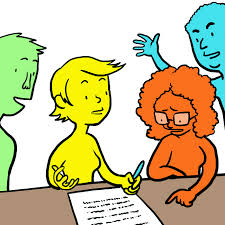 মূল্যায়ন
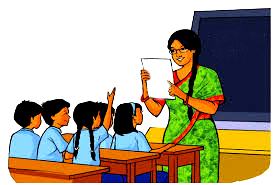 বাড়ির কাজ
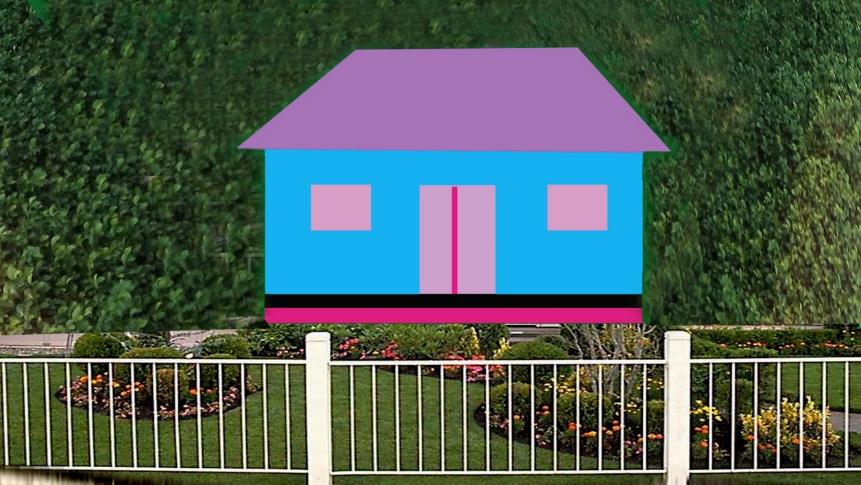 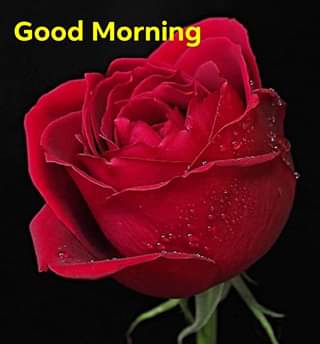 ধন্যবাদ